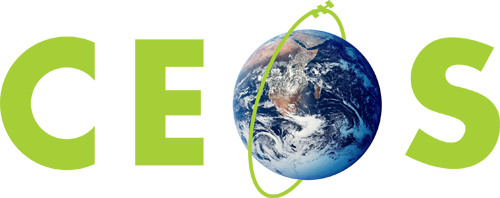 Committee on Earth Observation Satellites
Communicating the success of the pilots
Stéphane Chalifoux, WGD ChairAndrew Eddy, WGD Secretary


WGD#8, Buenos Aires, Argentina
September 4-8, 2017
How to report success?
Publication on web site. Each pilot lead to provide ½ page general public summary and then a link to more detailed information.

Current target is 2 web stories a year (could do more).

Publication of articles in specialized scientific journals.

Presentations at international meetings.

Glossy ‘pilot report’ highlighting pilot results, as a preparation of the pilot successor strategy for 2017.

Strengthen linkage with international organizations (UN, GEO, WB…)
CEOS Disaster Website
By the end of the summer, review of the Disasters pages
From a structure perspective
From a text perspective
From a contact perspective

Web stories:
RO (October 2017)
TBD, Landslide? (March 2018)
TBD, Geohazard Lab? (October 2018)
GP-STAR
Global Partnership on Space Technology Applications for Disaster Risk Reduction (GP-STAR)

Support the implementation of the Sendai Framework for Disaster Risk Reduction 2015-2030

Chair: Mexican Space Agency
Co-Chair: Disaster Management Center Government of Sri Lanka
GP-STAR
Global Partnership on Space Technology Applications for Disaster Risk Reduction (GP-STAR)

WGDisasters contribution:
GP-STAR Meetings and Website
Volcanoes WG (fact sheet)
Floods WG
Special events

GP-STAR side event at the Global Platform for Disaster Risk Reduction meeting in May 2017, organized by The United Nations Office for Disaster Risk Reduction.
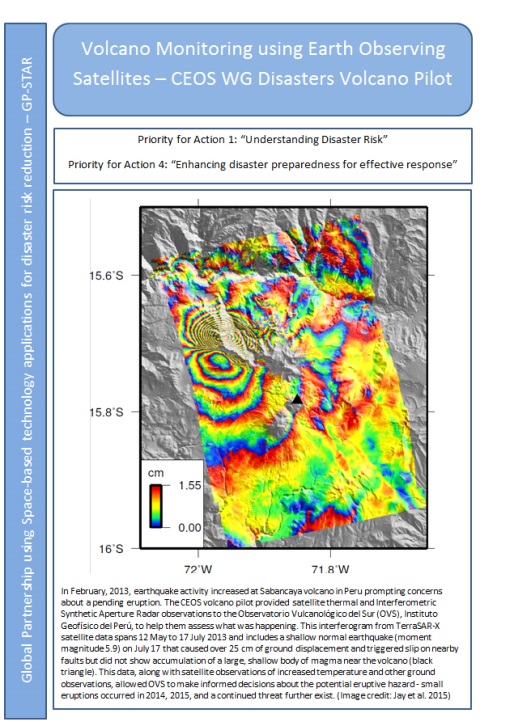 Communications and Outreach
Conferences
	- New Dimensions for Natural Hazards in Asia conference, 4-8 February in the Philippines
	- Fifth global Understanding Risk Forum! May 14-18, 2018 in Mexico City
	
Meetings
	- TBD